ASU ASCENDSensors and Visuals
By
Mason Denney

Mentored By
Thomas Sharp
Chandler
Gila River
Maricopa
Casa Grande Copper Mine
Nissan Testing Course
The Team
~12 Members
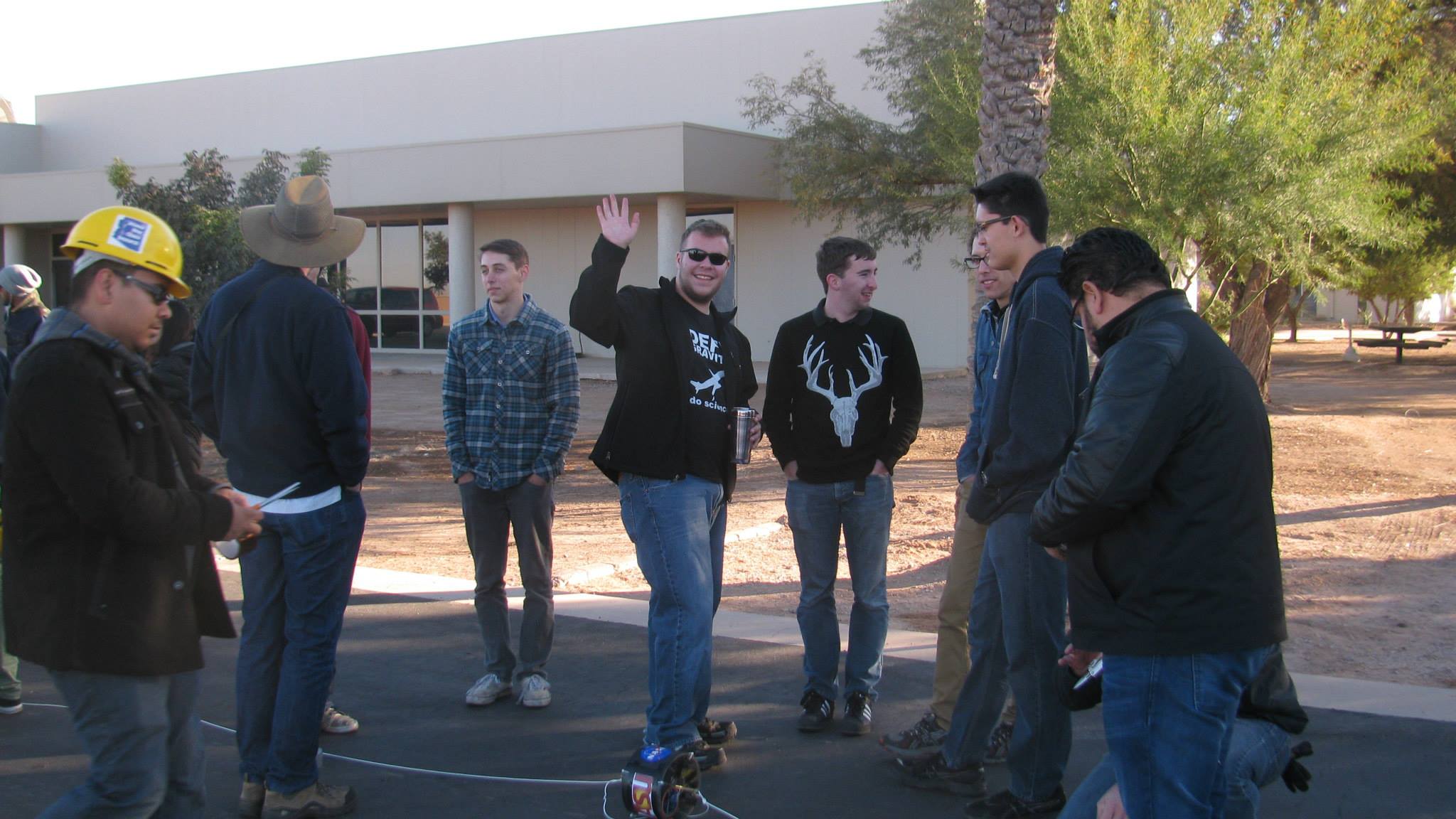 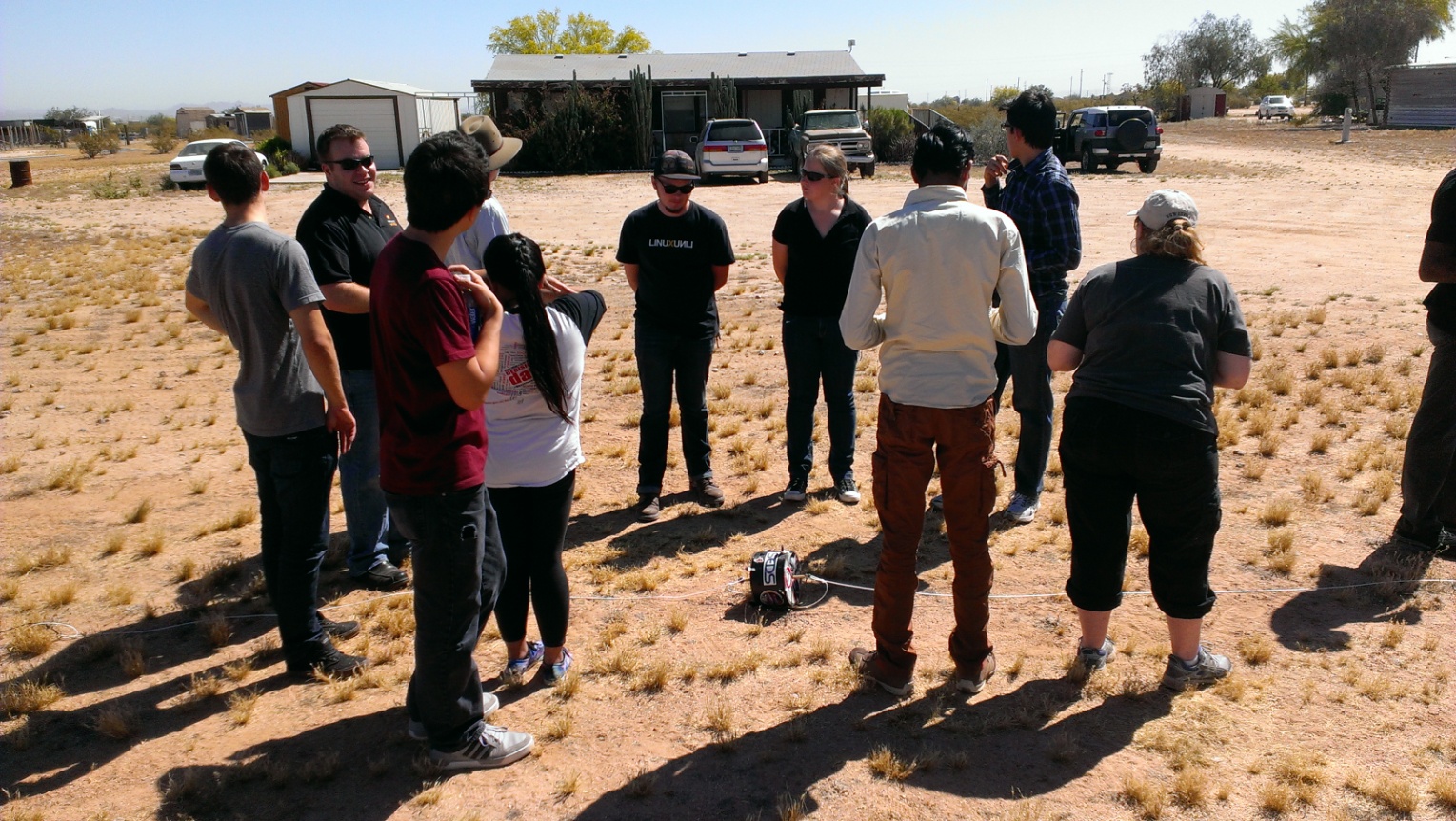 Recent Flight History
Fall(2012)
Flip camera failure, sensor success, bike seat fuselage
Spring(2013)
Hack HD success,  sensor failure, box fuselage

Fall(2013) &
Hack HD failure,    sensor success,  teardrop fuselage
Spring(2014)
Hack HD failure,    sensor success,  teardrop fuselage
2014-15 Objectives
Fuselage comparison
Teardrop vs. Cylinder
Add new types of environmental data
Geiger Counters, UV
Reliable cameras
360° Panorama
Outreach at ISTB4
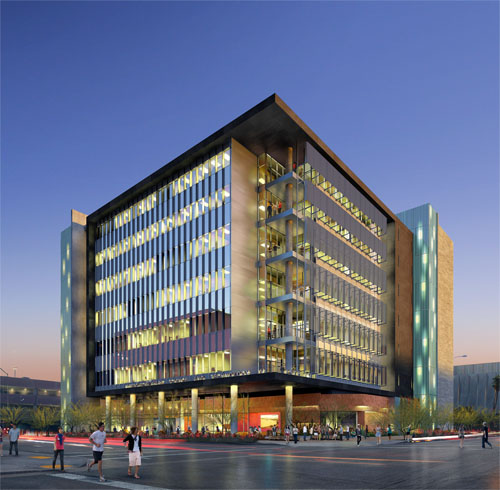 New Fuselage and Support
Wind Stabilization
Unobstructed Panorama
Dependable Materials
3D Support Structure
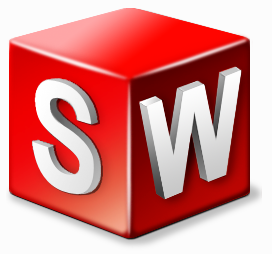 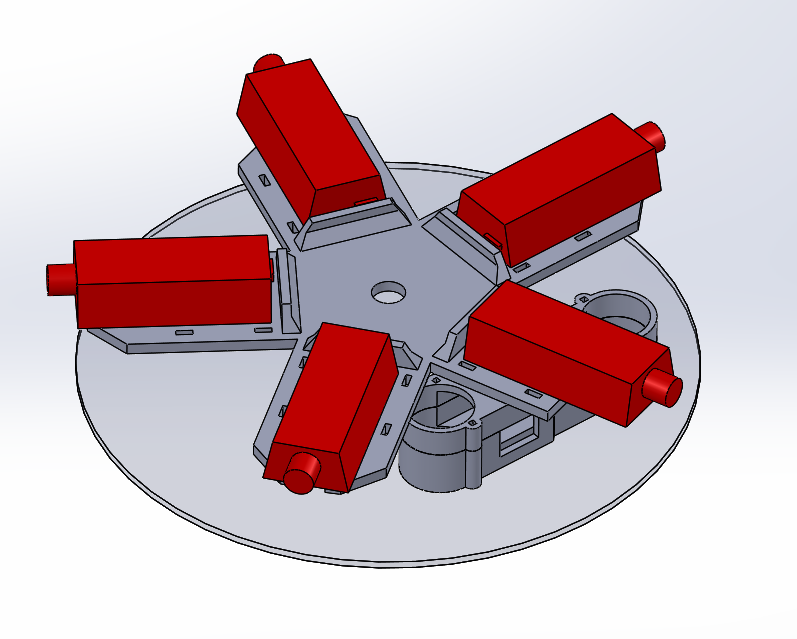 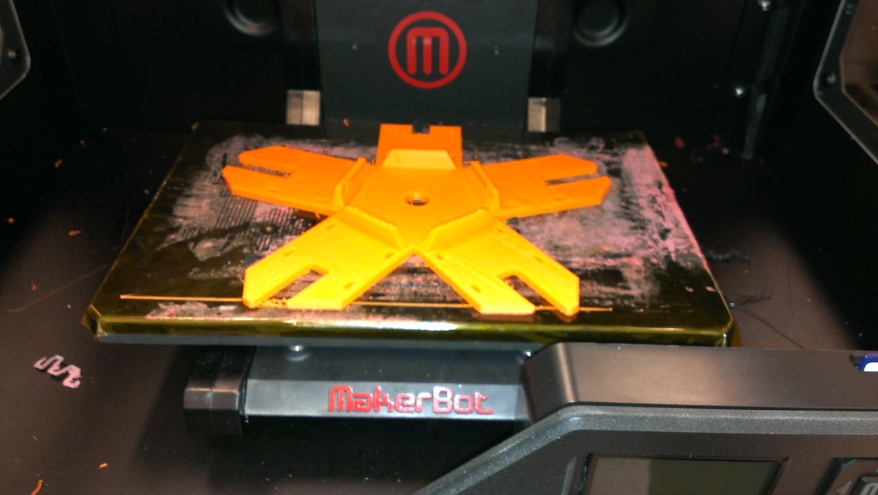 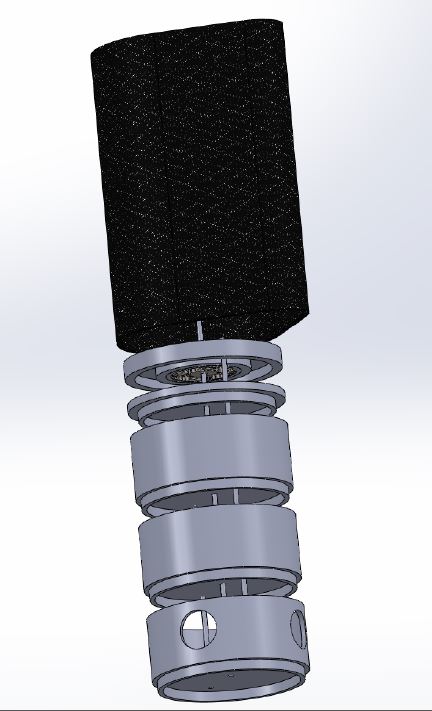 Sensors
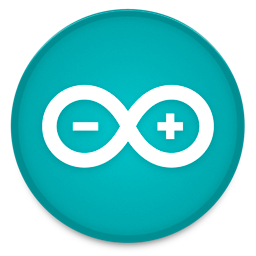 Arduino Uno
Barometer
Altitude
Temperature
Air Pressure
Accelerometer
Gyroscope
UV Sensor
Geiger Counter
SBM-20
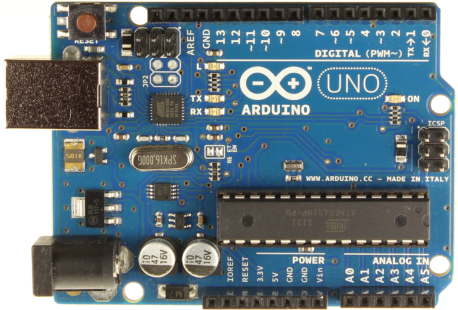 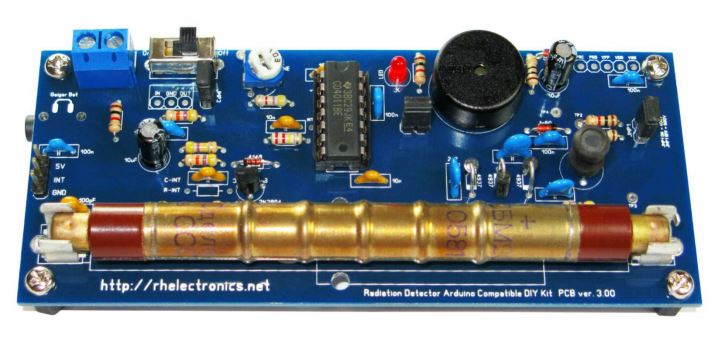 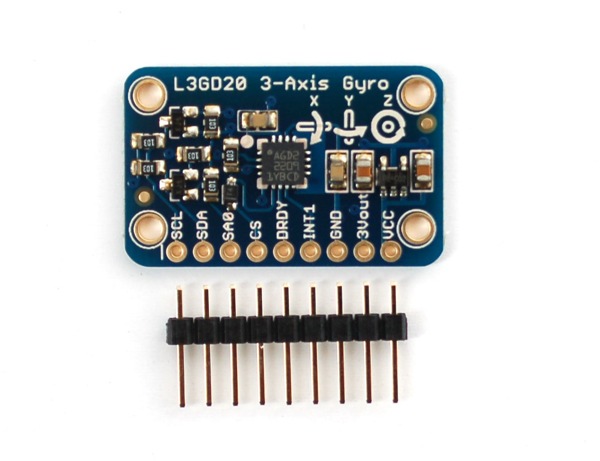 Cameras
Hack HD replaced by HD Wing

GoPro Hero3+ Black
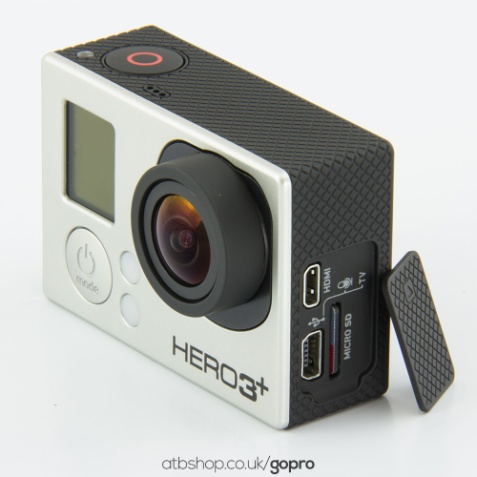 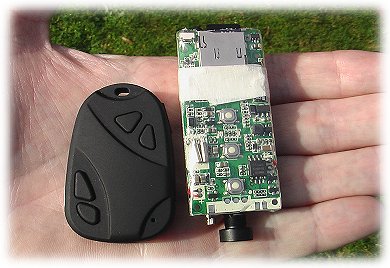 The Payload
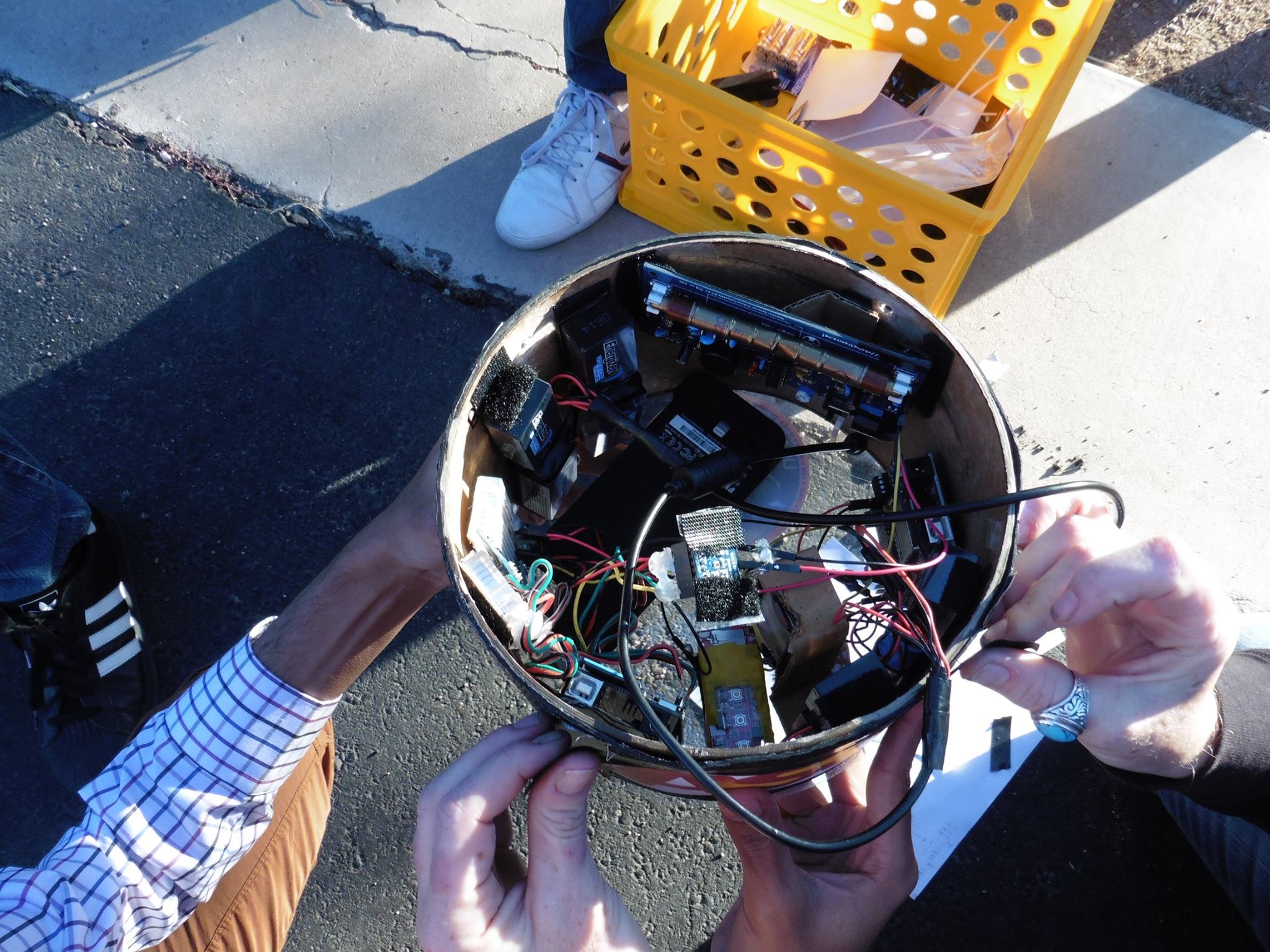 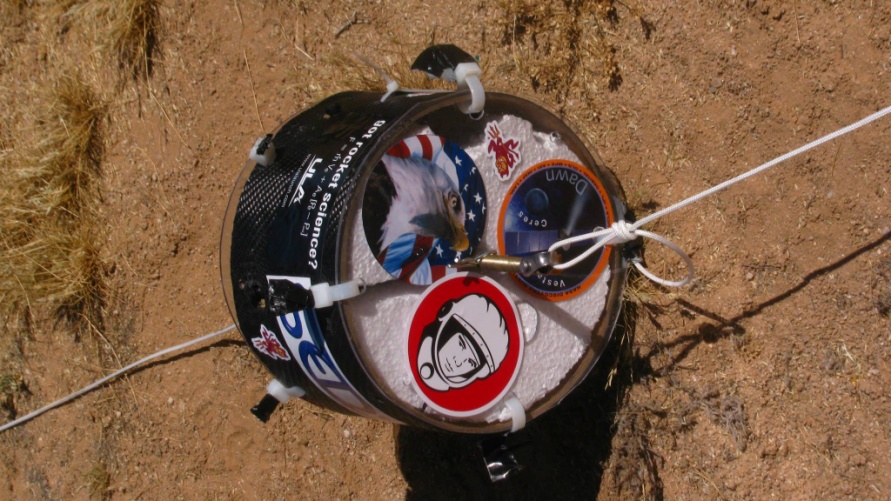 Launch and Retrieval
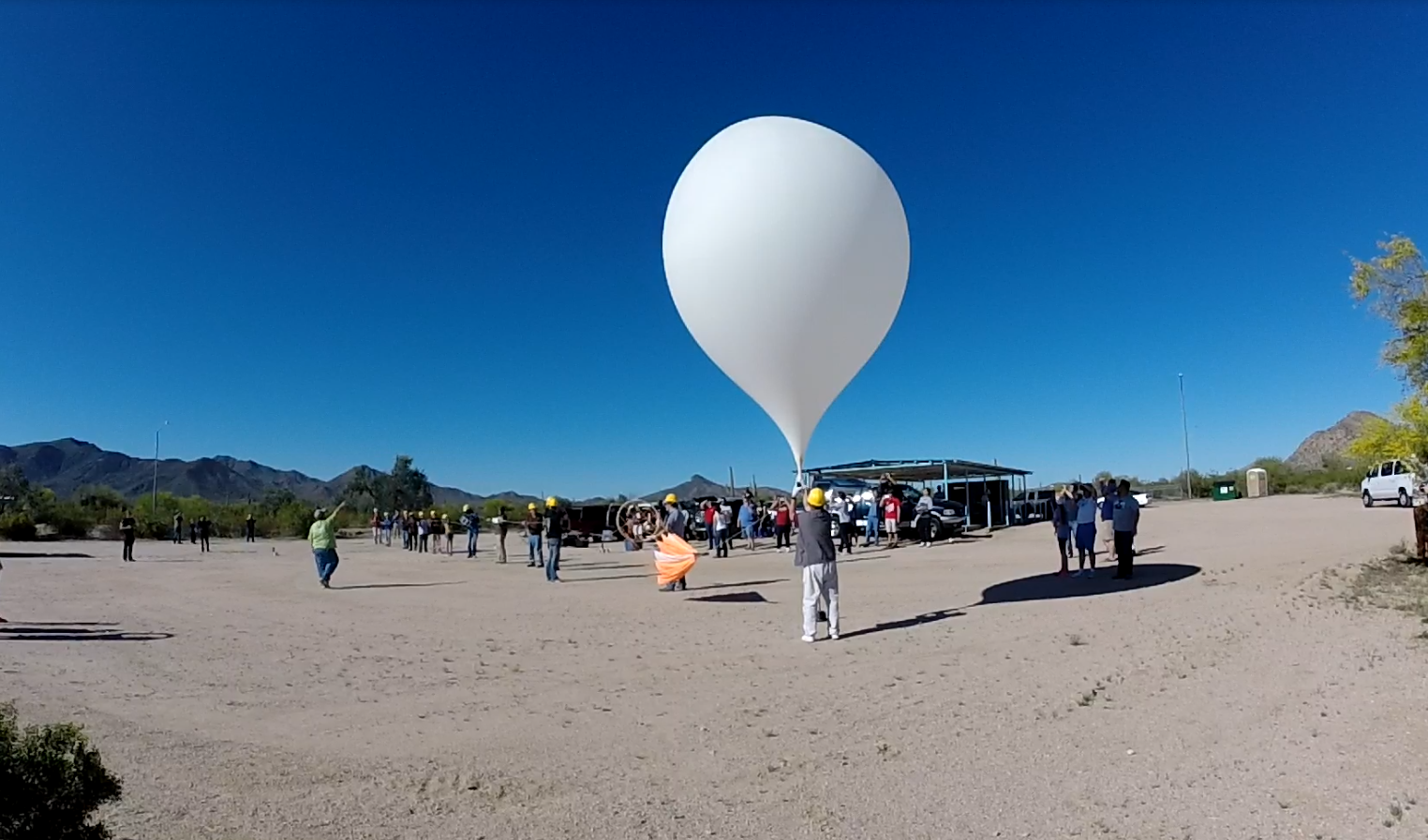 Data Processing - Geiger Counter
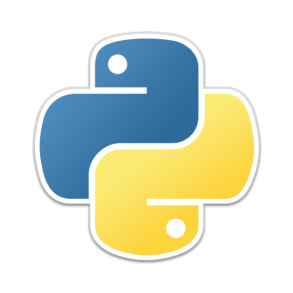 with Python
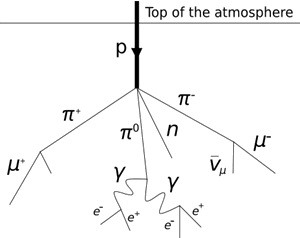 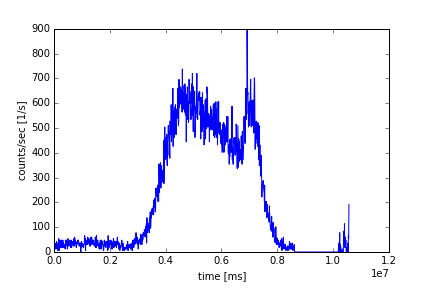 Data Processing - Barometer
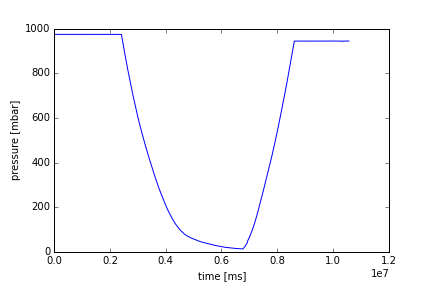 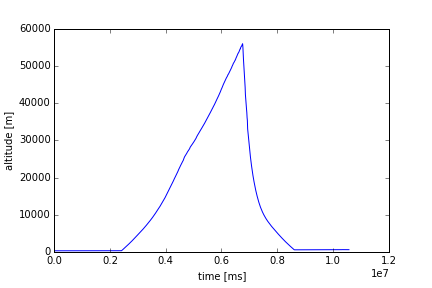 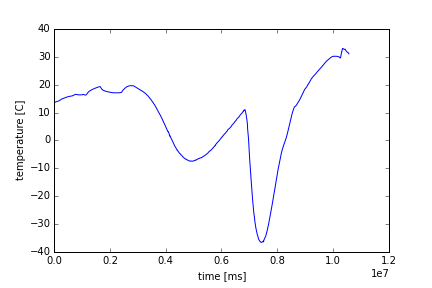 Camera Footage
Visual cameras worked!
Youtube: ASU/NASA Space Grant
Processing panorama
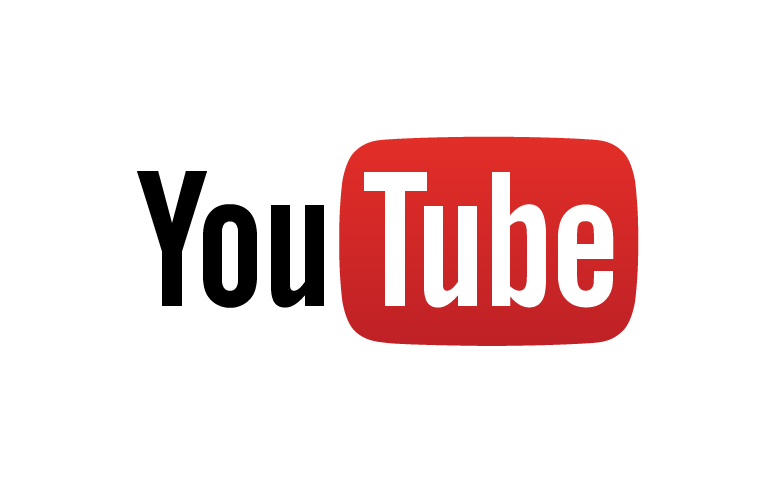 Conclusion
2015-16
New Sensors
More 3D printed parts
2014-15
Success!
Processing data
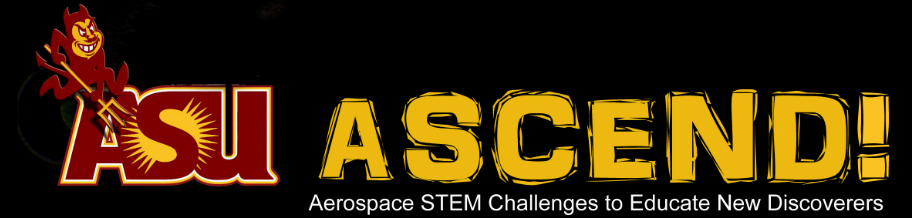 Thank You!
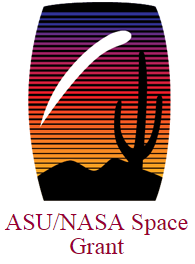 Questions?